PIP-II LB650 650MHz RF Amplifier Requirements
Jim Steimel	
40kW 650MHz RF Amplifier Requirements and Specification Workshop
May 20, 2020
Introduction & Agenda
The purpose of this workshop is to examine the current collective requirements documents of the RF amplifiers for completeness and accuracy.
The participants should also verify that the requirements are organized in a format that can be audited.
The first section of this overview reviews the PIP-II and amplifier requirements flow-down and organization.
The second section clarifies some of the critical requirements that have complicated interfaces.
2
5/17/2020
Requirements FlowDown - Functional
Beam Lattice
Simulation
PRD
RF Systems
FRS
HPRF L3
FRS
650MHz Amplifier
GRD
FRS – Functional Requirements 	    Spec
GRD – Global Requirements 		     Doc
PRD – Physics Requirements 		    Doc
PRD
SRF Cavity Parameters
3
5/17/2020
Requirements FlowDown - Technical
Master ICD
FRS – Functional Requirements 	    Spec
ICD – Interface Control Doc
ISD – Interface Spec Doc
PRD – Physics Requirements 		    Doc
RDS – Room Data Sheet
TRS – Technical Requirements 	    Spec
RDS
ISD
650MHz Amplifier
FRS
650MHz Amplifier
Design Plan
650MHz Amplifier
PRD
RF Systems
TRS
650MHz Amplifier
4
5/17/2020
RF System PRD Content
RF System PRD evaluates the RF system from LLRF drive to cavity.
The aspects of cavity field regulation are defined.
System level constraints are distributed between the different components (i.e. delay, loss, gain).
Table 6‑1:  LLRF Dynamics Specifications
Example table from RF System PRD showing distribution of RF dynamics parameters.
5
5/17/2020
FRS Content
FRS defines the scope of a system or component and its necessary functions.
It also lists the pertinent standards that the design is required to comply with.
The L3 FRS (HPRF) captures functional requirements common to all HPRF systems.  The amplifier FRS is focused on the amplifier itself.
RF Amplifier Primary Requirements
Example table from 650 MHz SSPA FRS.
6
5/17/2020
Master ICD Content
The Master ICD contains a functional description of interfaces between L3 systems.
These interfaces are labeled and tracked to insure that designs capture them in ISDs
Example entries from ICD for LB650 HPRF.
7
5/17/2020
Design Plan Content
The design plan describes the pertinent aspects of the design that satisfy the requirements.
The design plan helps clarify the technical requirements and provides a platform for confirming that requirements are satisfied.
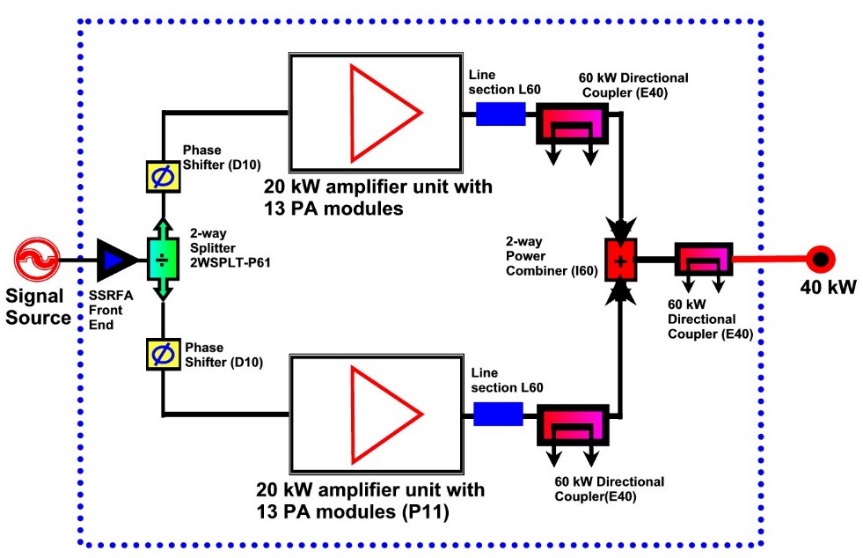 Example illustration from 650 MHz SSPA Design Plan.
8
5/17/2020
ISD Content
The ISD defines the technical details of interfaces to external systems.
The ISD acts as the primary reference for information on pertinent component specifications.
Example table from 650 MHz SSPA ISD LLRF system parameters.
9
5/17/2020
RDS Content
The RDS acts as an ISD document for building infrastructure.
This includes space, water cooling, AC power requests, and other items.
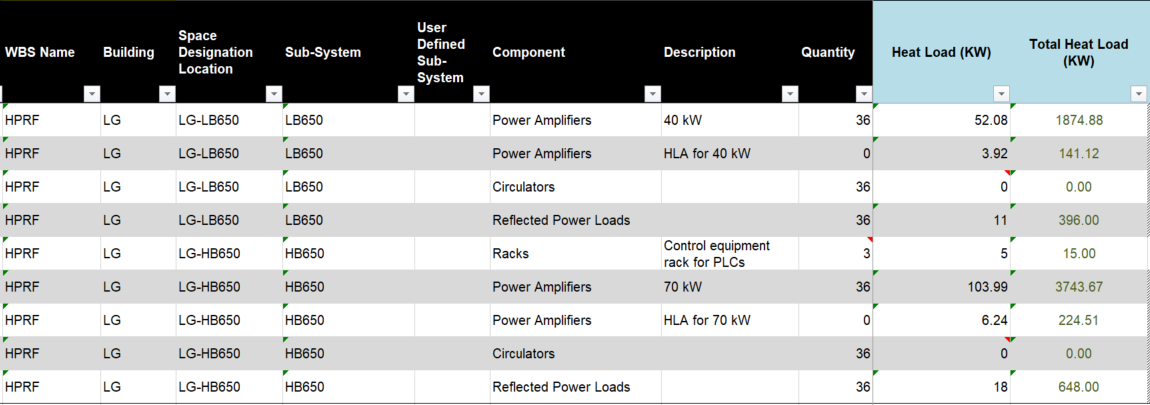 Example table of 650MHz amplifier parameters in RDS.
10
5/17/2020
TRS Content
Example table of 650MHz amplifier TRS
TRS defines the detailed and numerical specifications required to create a system or component.
These requirements with the FRS should give a designer sufficient information to design the system or component independent of other systems.
11
5/17/2020
PRD Requirements - Power
Power estimates based on cavity voltage and phase  estimates from version-controlled lattice data from TraceWin simulation.
Nominal coupling defined by SRF but estimates allow for up to 25% variation in setting.
Distribution losses estimated at 10% and dynamic overhead is 15%.
12
5/17/2020
PRD Requirements – Beam Pulse – Feedforward
Relative gradient error no feedforward
Cavity gradient and phase stability specified to be better than 0.065%.
Top plot shows relative effect of beam pulse on cavity with only feedback applied.  Gradient errors are 10x allowable deviation.
Bottom plot shows relative gradient with RF feedforward with 10% error in current matching.
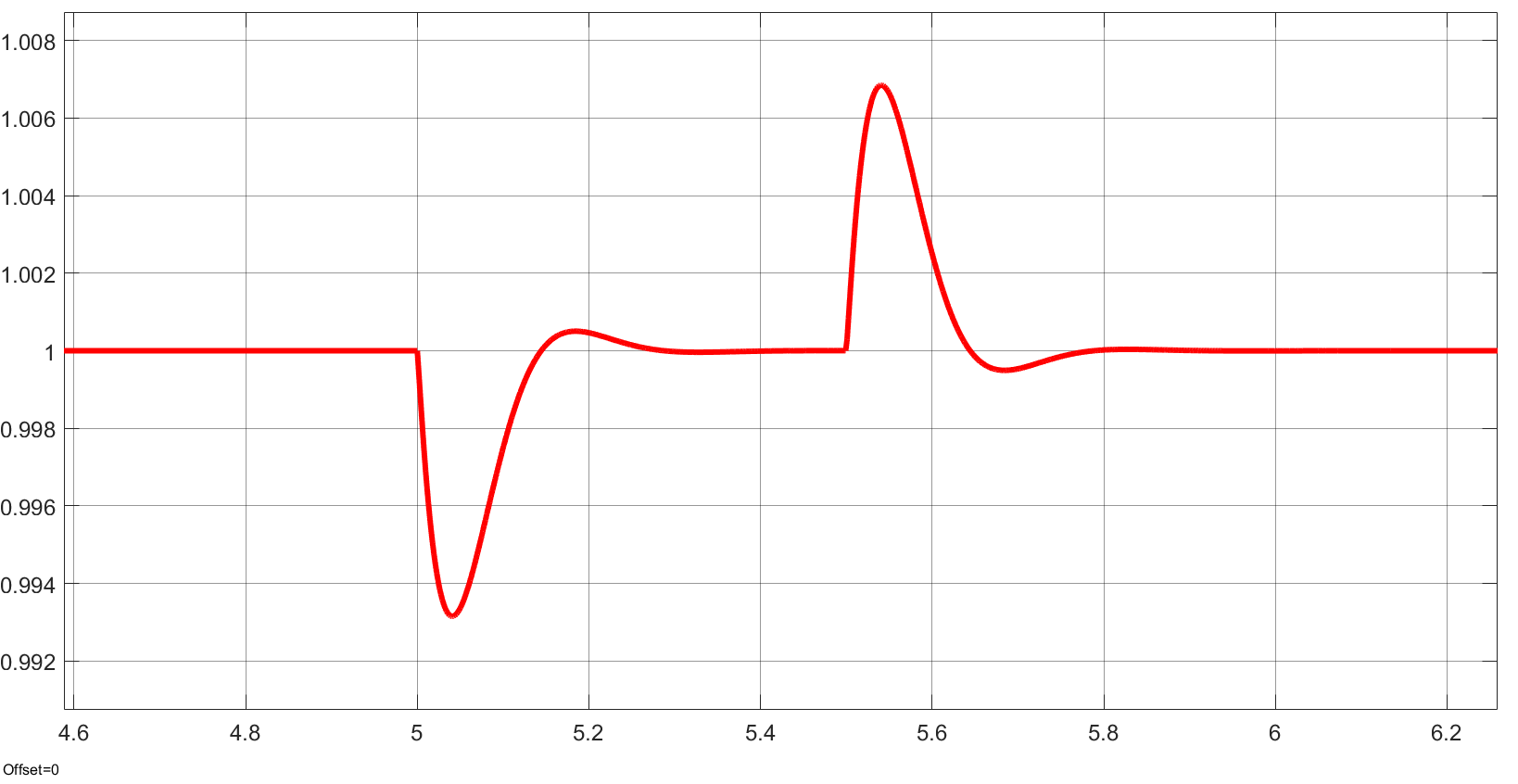 Relative gradient error with feedforward
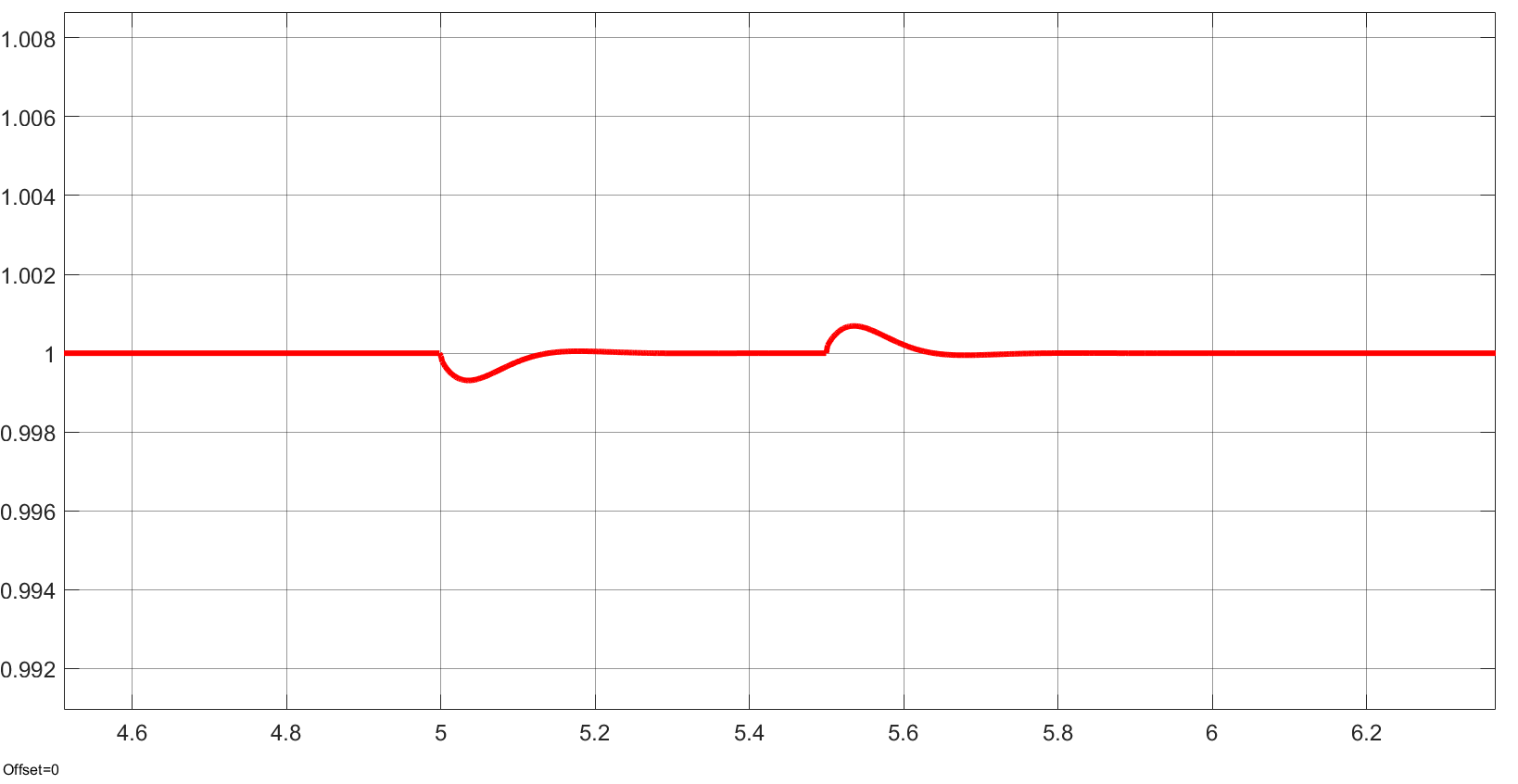 13
5/17/2020
PRD Requirements - Specifications for Feedforward
For feedforward to deliver cavity gradient stability in the presence of a beam pulse, the current delivered to the cavity must match the beam within 10%.
The LLRF system is capable of timing the pulse and setting the amplitude, but the amplifier must have precise gain at the instant of the power request.
The minimum specified gain must still be maintained at the power request, or the feedback will not be able to correct errors in time.
The DC supplies must have a combination of sufficient stored energy and its own feedforward pulse to respond to the transistors’ demand for more power.
14
5/17/2020
ISD Requirements - RDS
The gallery building design is being finalized, so the space, power, and cooling requirements need to be stable in the interface requirements.
RDS assumes that the amplifiers are running at 42% efficiency at the 1 dB compression point.
The large number of amplifiers for the linac dictate a high percentage of the power consumption and cooling load making this an important specification.
Output power used to calculate efficiency is contained in the fundamental frequency spectrum.
Excess noise figure and harmonics can have a negative affect on efficiency.
15
5/17/2020
ISD Requirements - RDS
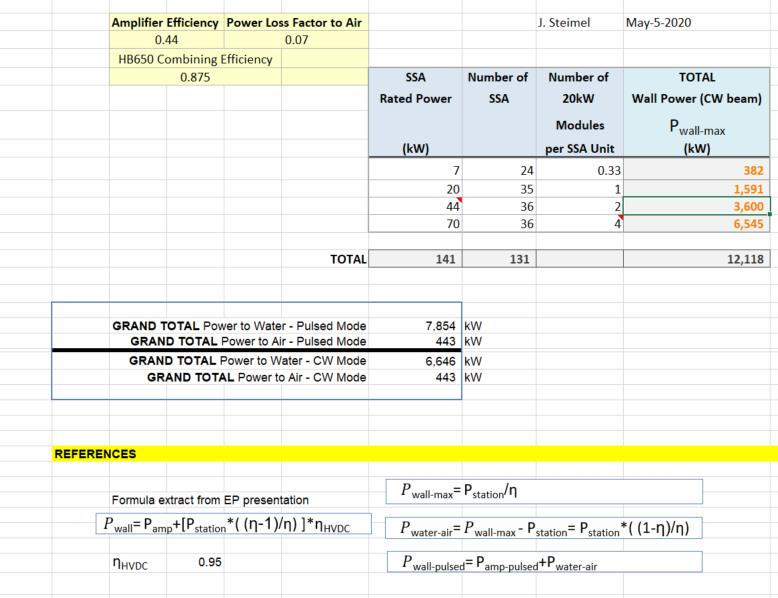 Sample RDS Parameters and Calculations
16
5/17/2020
Workshop Presentations and Questions
The following documents will be reviewed in a “page flip” format in the following sessions.
RF Systems Physics Requirements Document
Are high level requirements captured in sufficient depth to accurately specify amplifier parameters?
650MHz Amplifier Functional Requirements Specifications
Are functional requirements complete?
Are sufficient standards listed?
650MHz Amplifier Interface Specifications Document	
Are interfaces sufficiently identified?
650MHz Amplifier Technical Specifications Document
Do technical specifications trace from functional and interface specifications?
Are technical calculations accurate?
Are specifications verifiable as listed?
17
5/17/2020